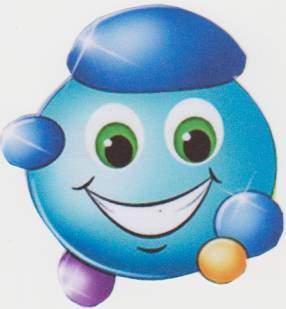 Всі мерщій сідайте, діти,
Домовляйтесь не шуміти,
На уроці не дрімати,
Дуже гарно працювати,
Тож гаразд, часу не гаймо
І урок розпочинаймо.
«Інтелект-карта»
Може розчиняти деякі речовини
Набуває форму посудини
Не має запаху
Вода
Прозора
Вода
Текуча
Безбарвна
Не має смаку
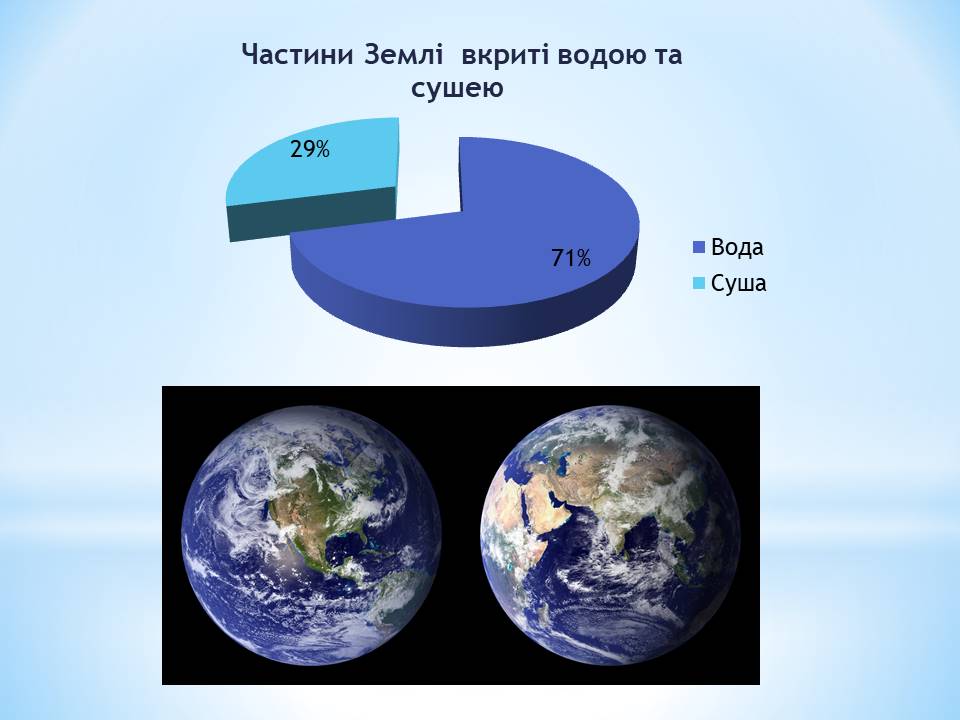 Вправа «Дешифрувальник»
Ключ: 24  31  55  31  31  23  16  22            14  31  46  21
Вправа «Дешифрувальник»
Ключ: 24  31  55  31  31  23  16  22            14  32  46  21
КОЛООБІГ      ВОДИ
«Подорож дощової краплинки.Виготовлення книжечки-хмаринки»
Колообіг  води в природіLearning Apps
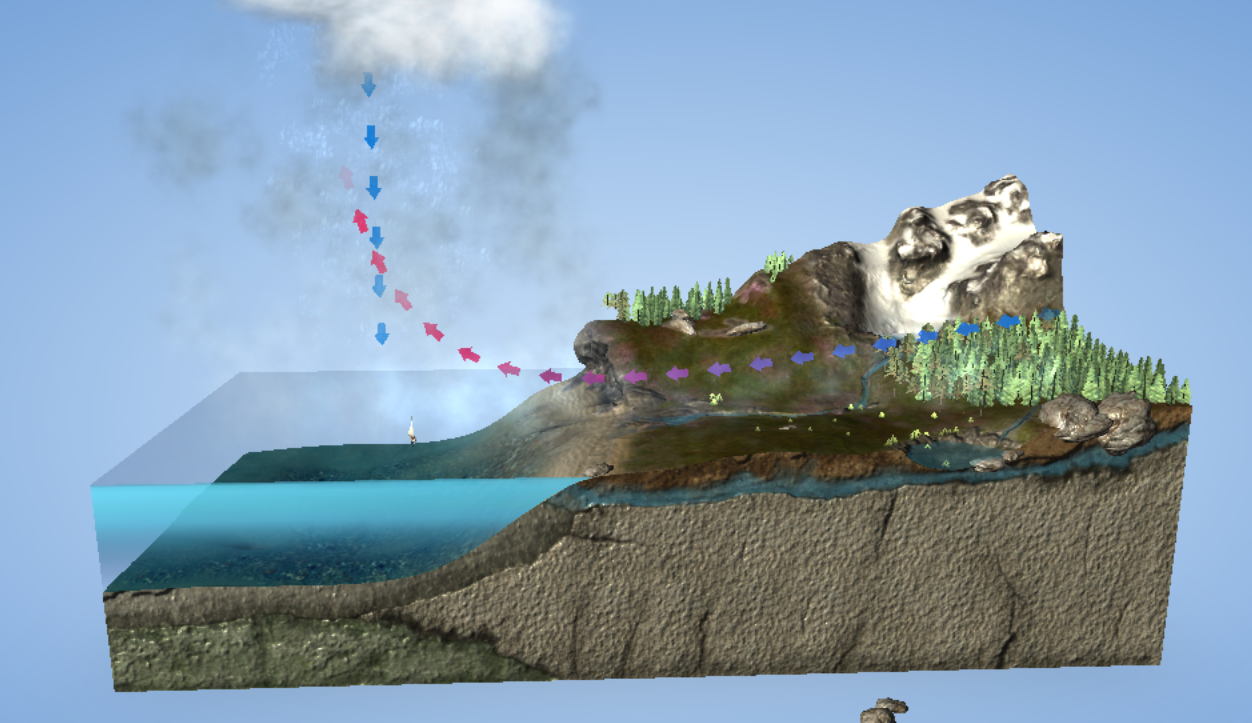 Фізкультхвилинка
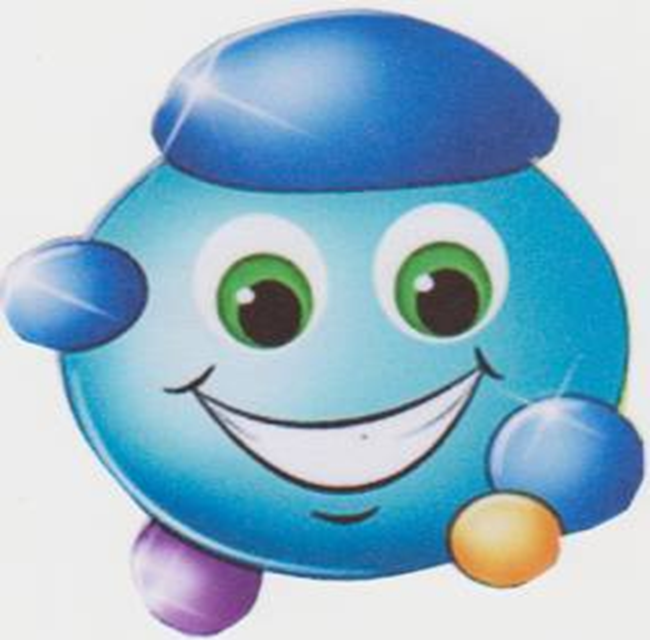 Практична робота. Створення книжечки-хмаринки“Подорож дощової краплинки”
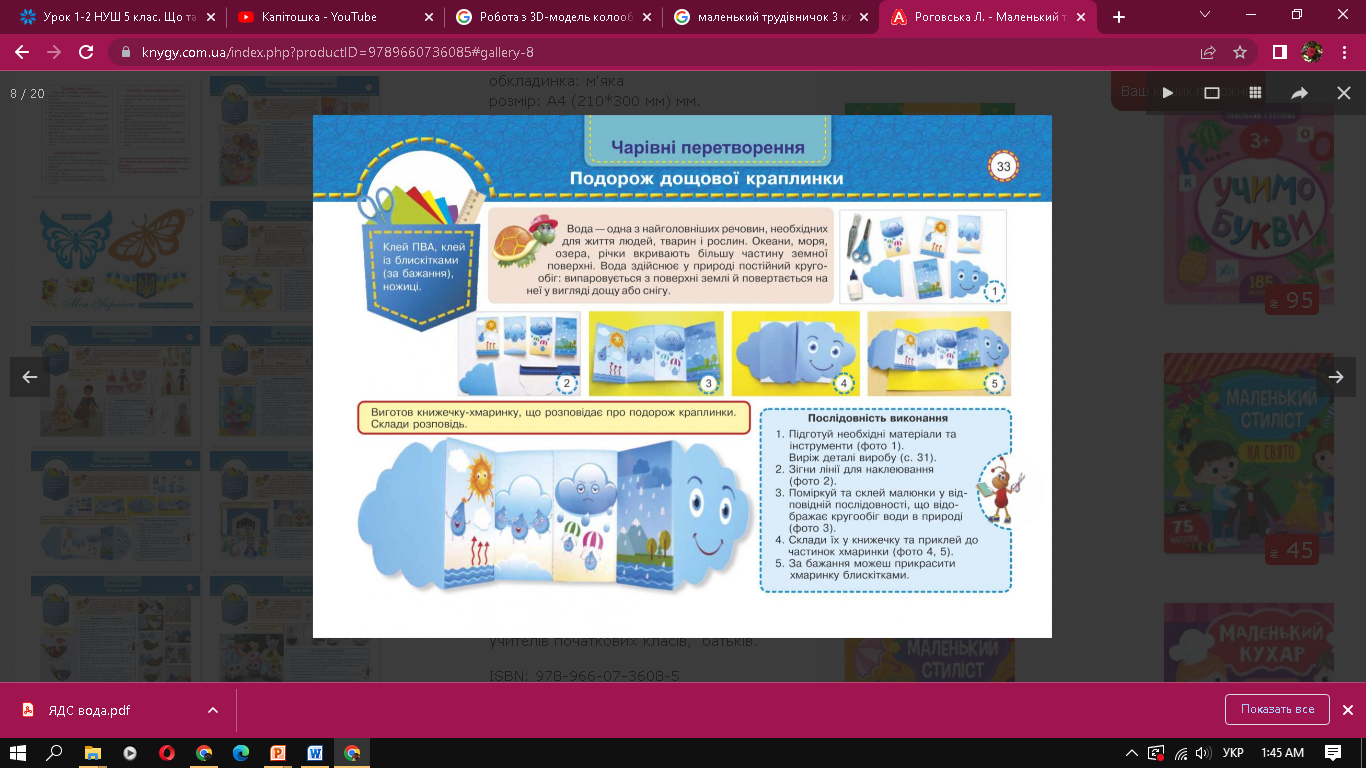 Інструктаж. Правила роботи з ножицями.
Ножиці — це небезпечний інструмент. Поводитися з ними треба обережно.
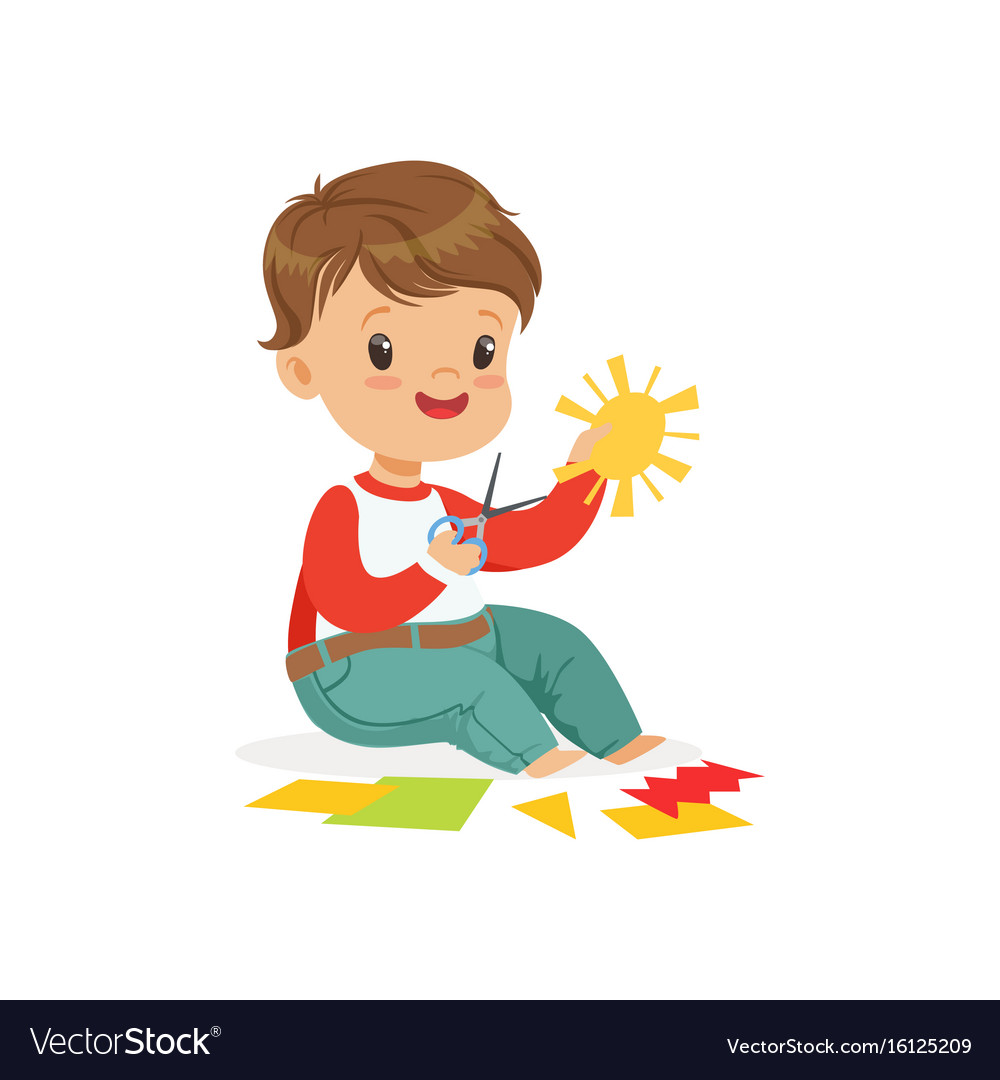 На робочому місці поклади ножиці так, щоб вони не виходили за край столу.
Тримай ножиці лише вістрями донизу.
Різати на ходу забороняється. Під час різання не вставай з місця.
Передавай ножиці закритими і кільцями вперед.
Під час робот з ножицями притримуй матеріал лівою рукою так, щоб він не потрапляв на лінію різання.
Інструктаж. Правила роботи з клеєм
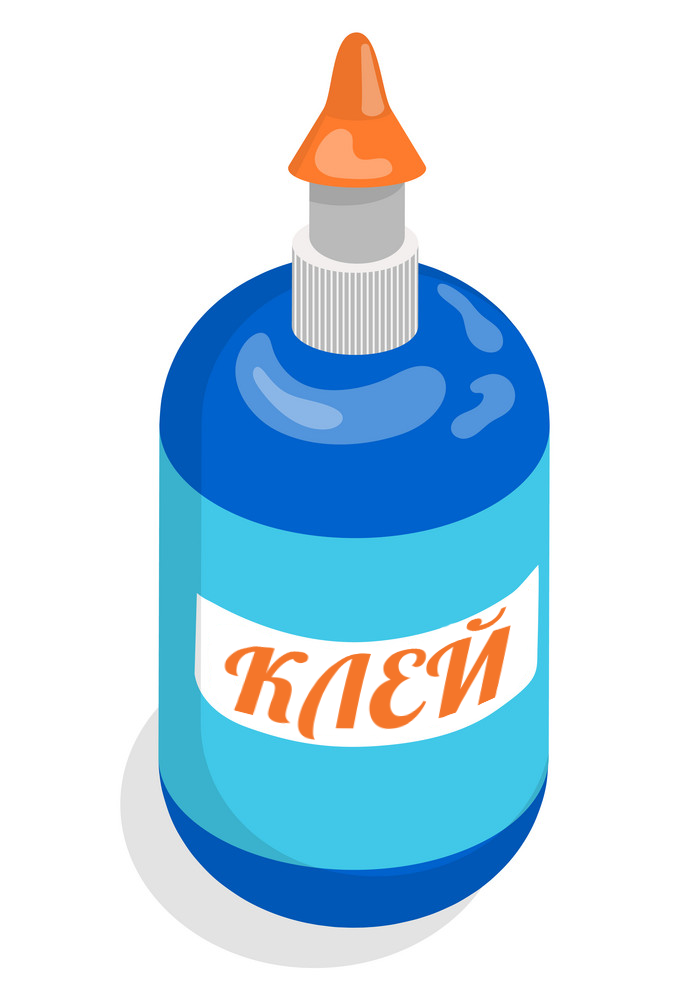 Клей потрібно наносити пензликом від середини до країв.
При потраплянні клею на одяг його слід негайно змити водою.
Для притискання елементів аплікації і витирання рук треба користуватися серветкою.
Закінчивши роботу, клей потрібно щільно закрити, пензлик і посуд помити.
Демонстрація інструкційної картки. Робота за поданим планом. (Перегляд відео)
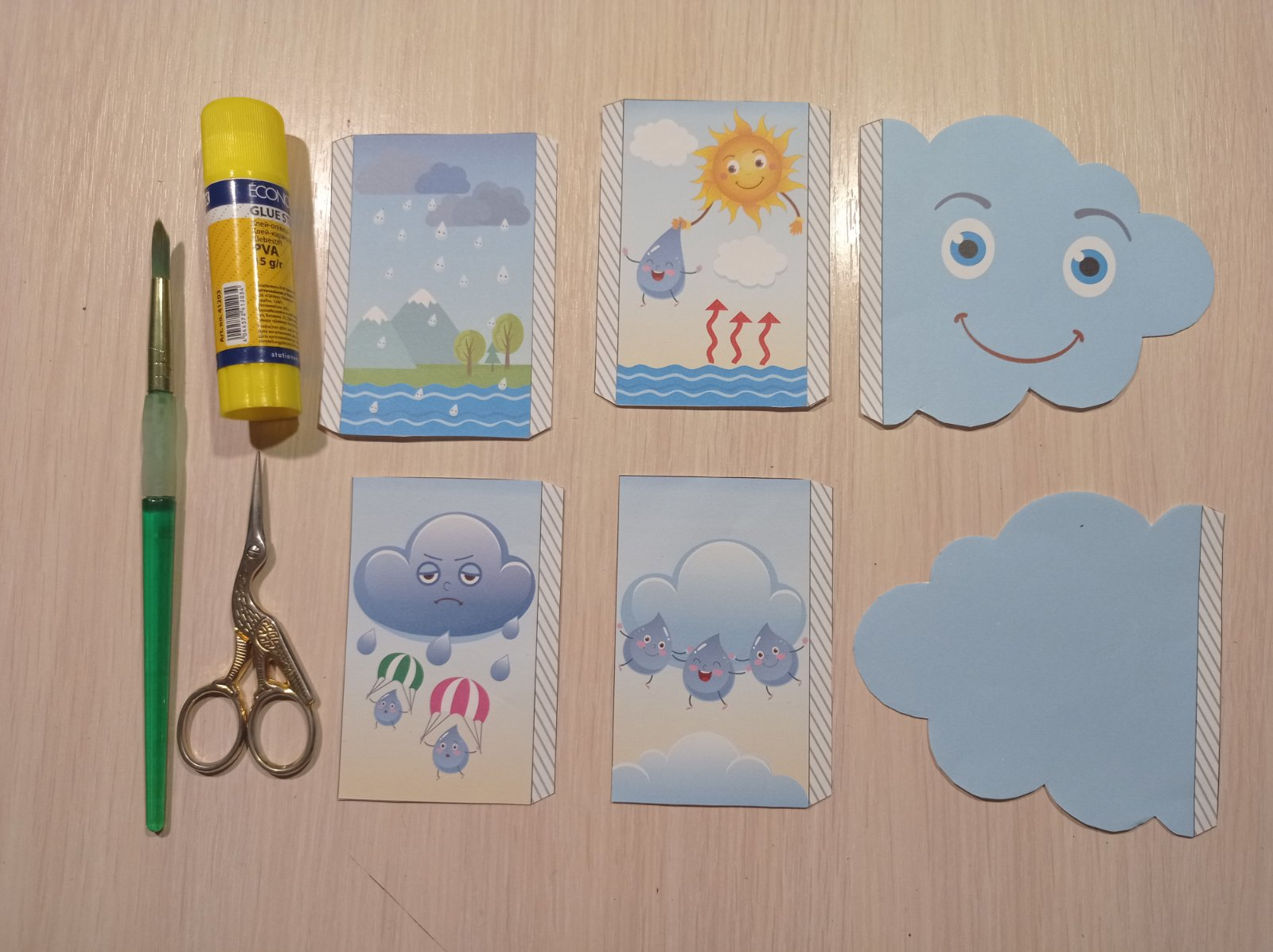 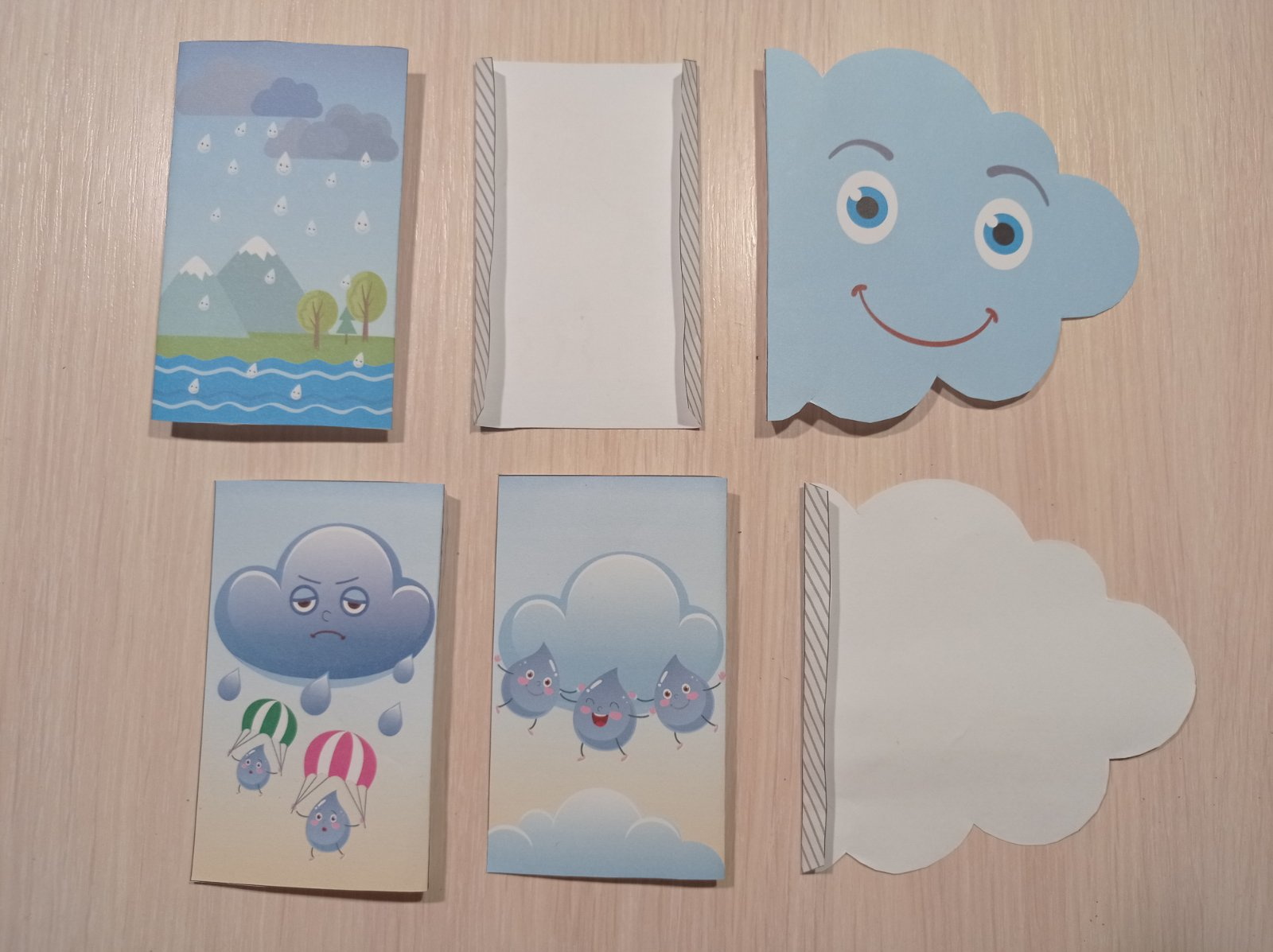 1.
2.
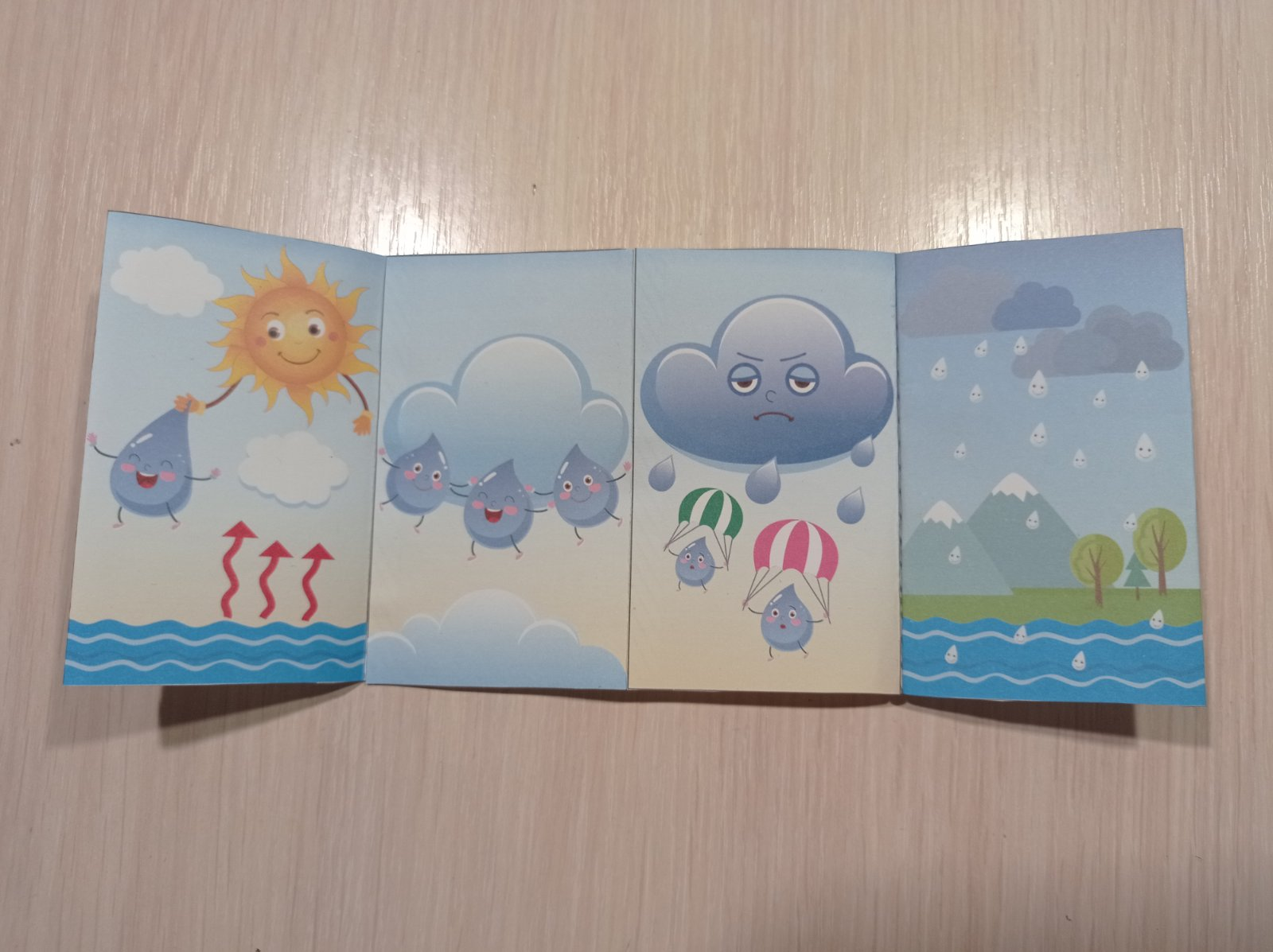 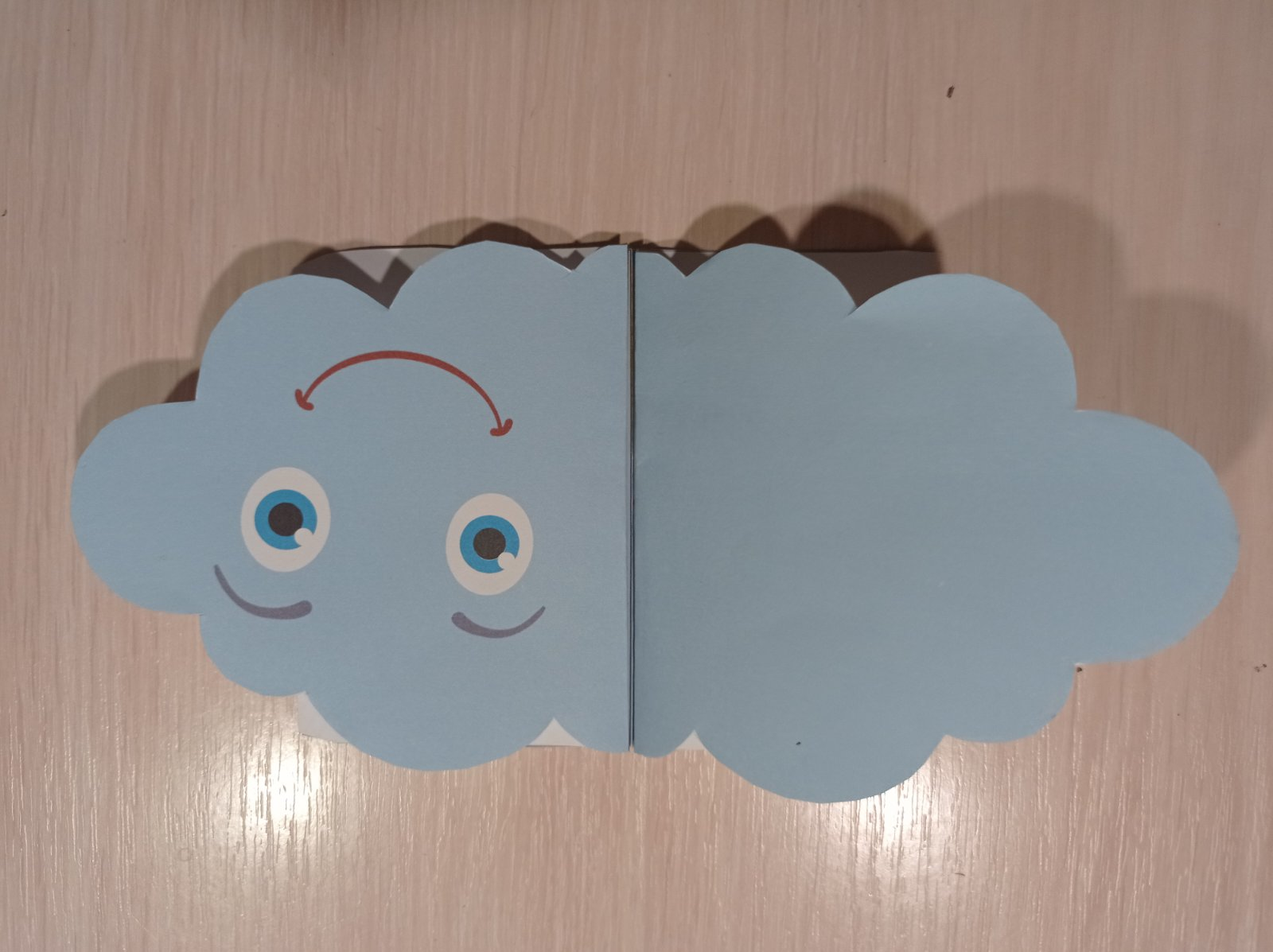 3.
4.
Виставка робіт.
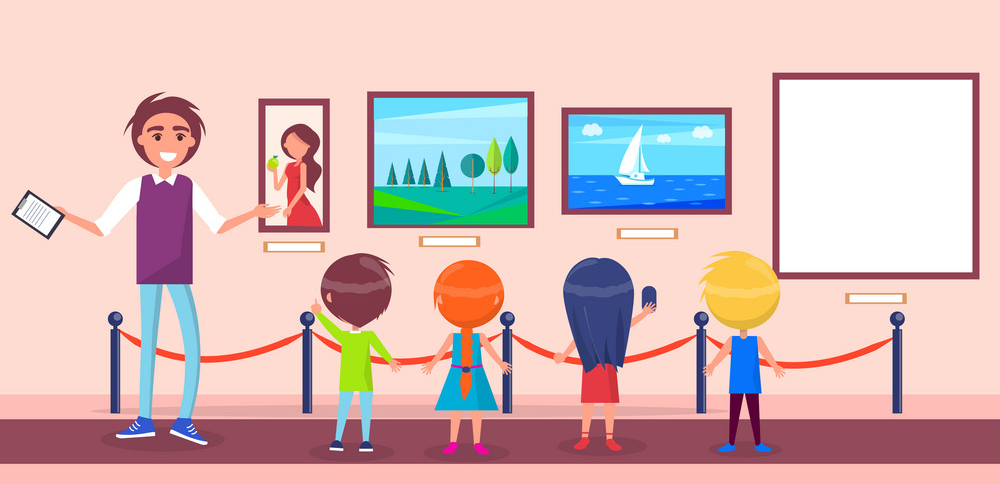 Галерея 
наших 
робіт
Вправа «Незакінчене речення»
Процес, під час якого вода безперервно переміщується з поверхні Землі до атмосфери і назад – …
Речовина, без якої не може не може обійтися жоден живий організм –  
Вода , накопичена в грунті - …..
Поводитися з ножицями потрібно ….. 
Передавати ножиці кільцями…
Рефлексія
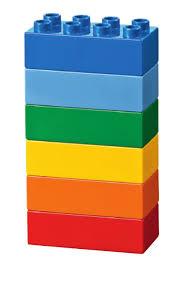 Потрібно  більше старатися!
Мені було нудно!
Вибудуйте вежу із цеглинок LEGO, підбираючи ті цеглинки, що відображають вашу роботу на уроці.
В мене виникали труднощі!
Завдання були легкі!
Я був (була) впевнена у собі!
Мені було цікаво!
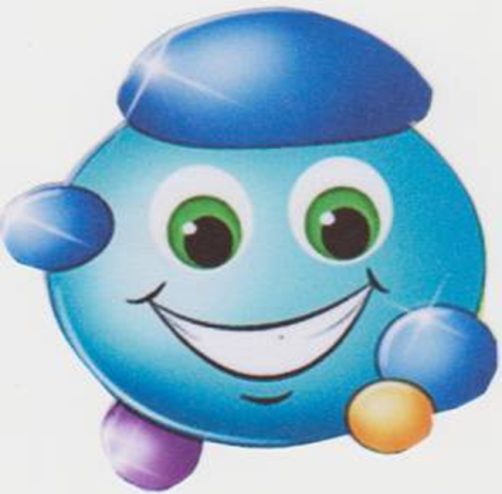 Пам’ятаймо, люди, назавжди:
Неможливо жити без води,
Це – життя колиска, це дощі,
Це роса і квітка на межі.
Це тумани, ріки і моря,
Джерело у спеку. Це – життя.
Це кришталь озер і джерело,
Це хмарки у небі. Це село
У тополях й вербах над ставком.
Це криниця, квітка під вікном,
Шурхіт хвиль і шторму дикий рев,
Це струмок у травах між дерев,
Зелень трав, веселки кольори.
Пам’ятайте, люди, назавжди.
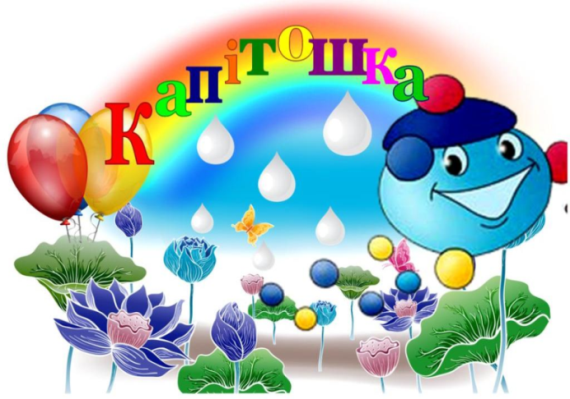 Домашнє завдання
На наступний урок підготувати такі інструменти та матеріали: мідний чи алюмінієвий дріт (55-60 см), кольорові намистинки, тонкий дріт для бісероплетіння (70-80 см), кусачки.
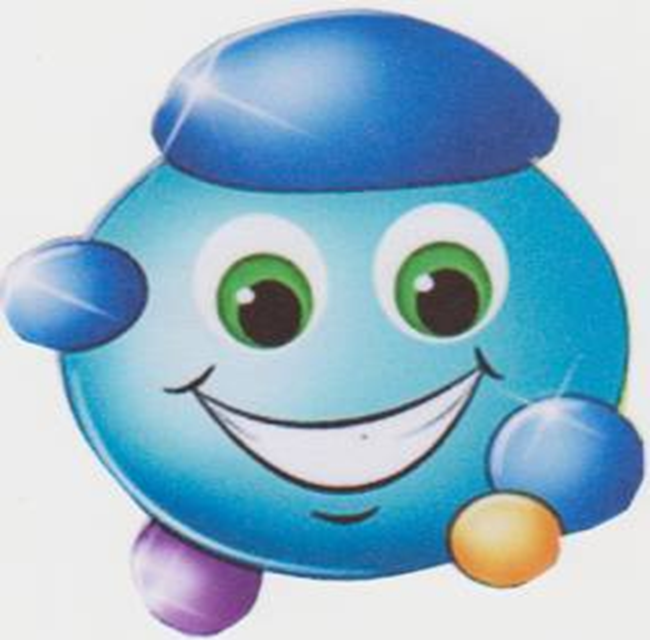